教材版本：人教版四年级语文课本上册
录课单元：第五单元
17长城
第一课时
执教教师：黄彩丽
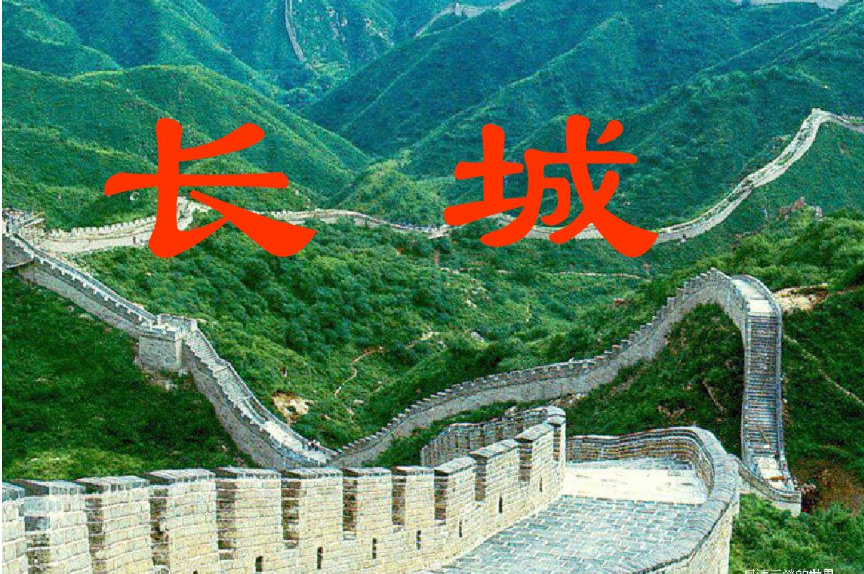 长    城
长城是古代华夏民族战略防御的屏障，是劳动人民几千年来勤劳和智慧的结晶，是中华民族创造伟大的里程碑，是中华民族文明与进步的丰碑.
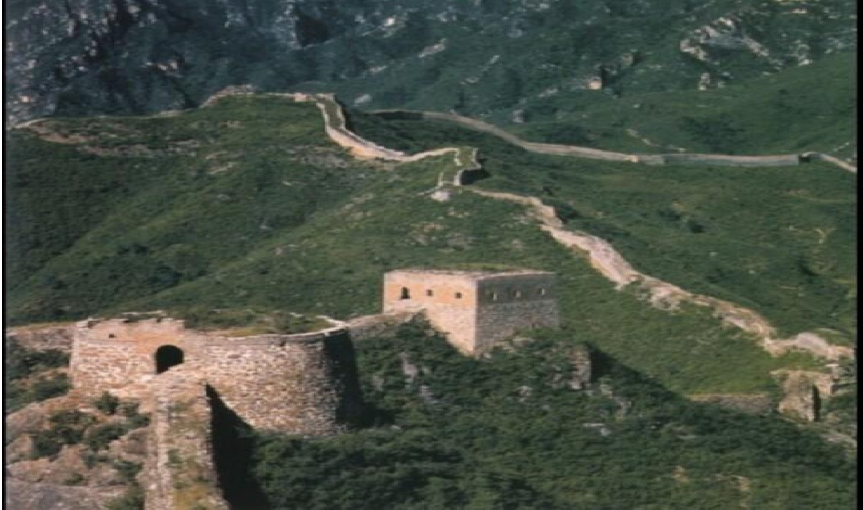 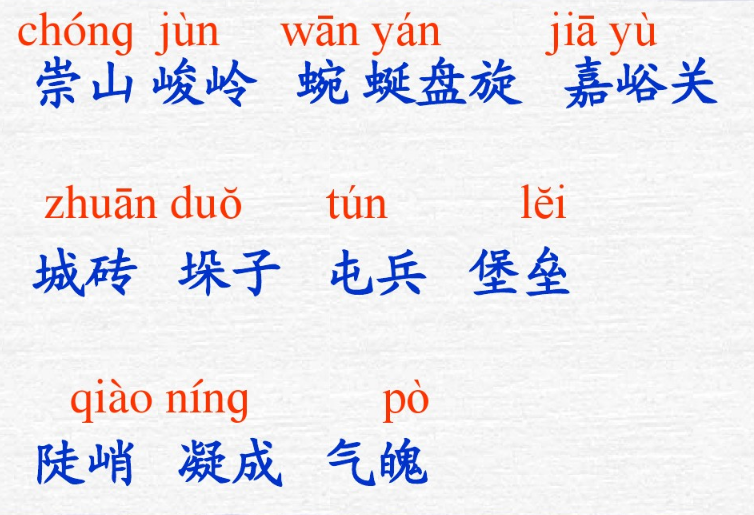 崇→宗    嘉→喜
峪→浴    砖→传
垛 →躲   瞭→潦
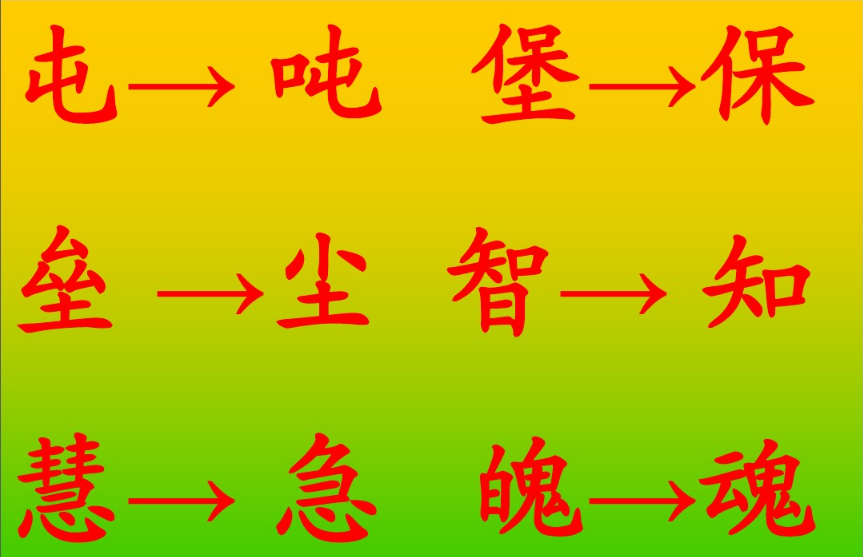 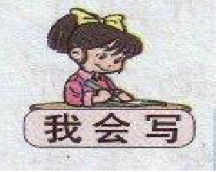 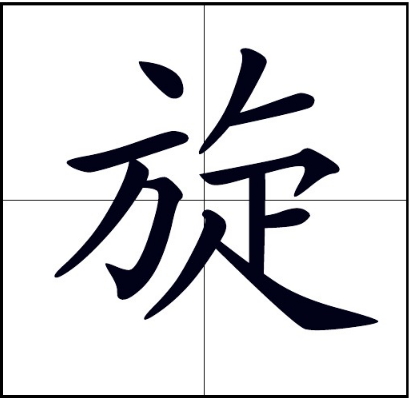 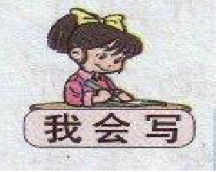 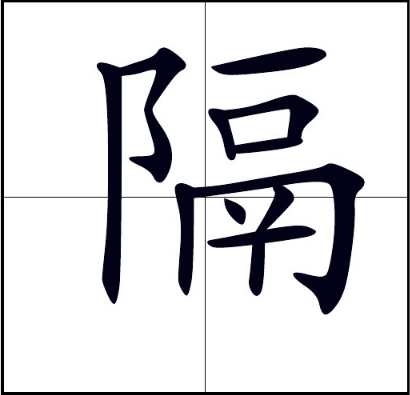 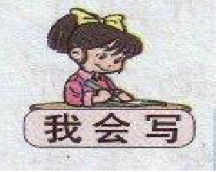 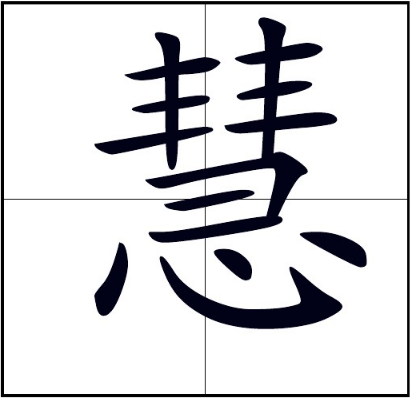 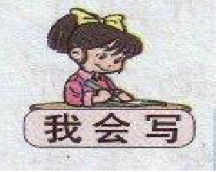 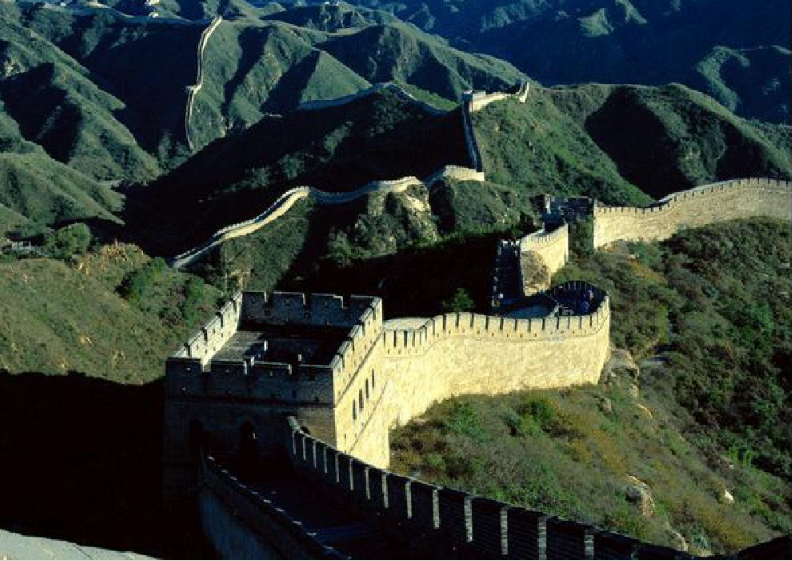 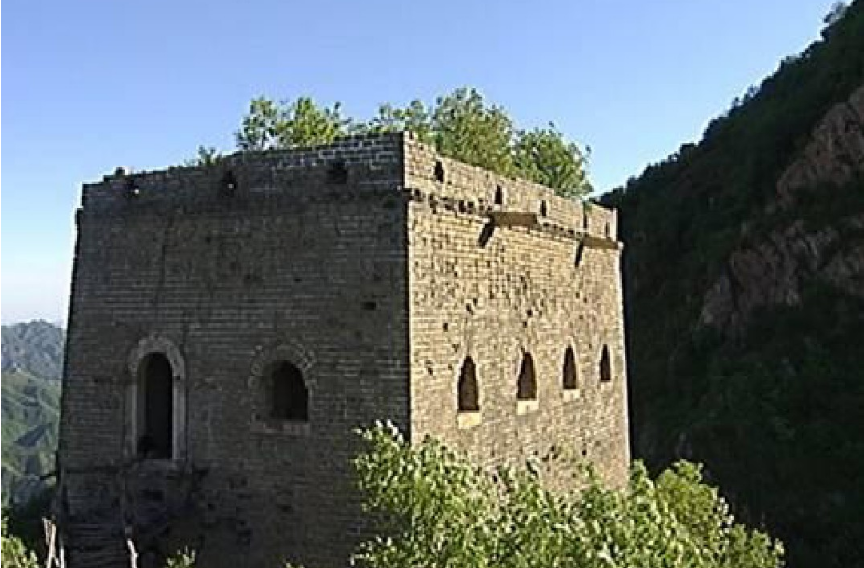 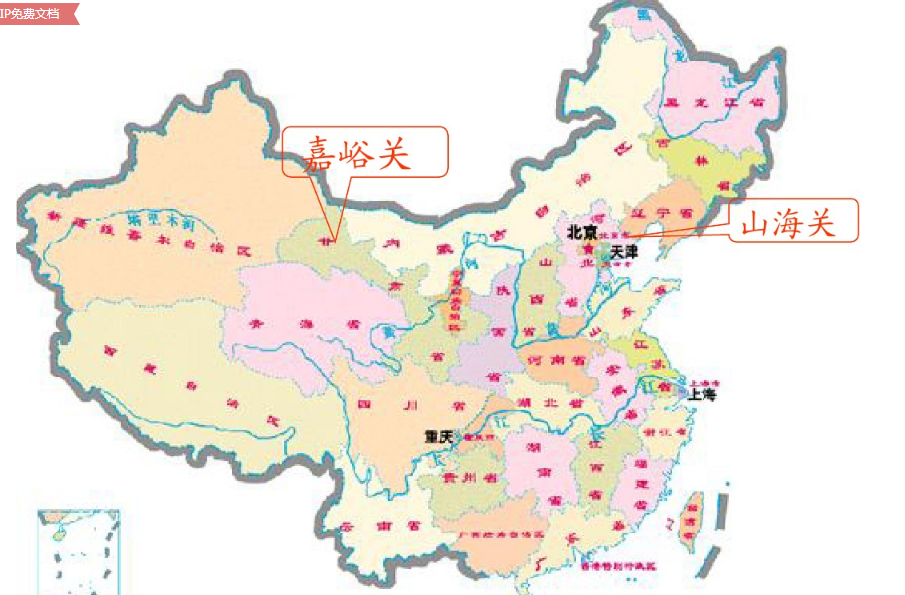 万里长城的风光
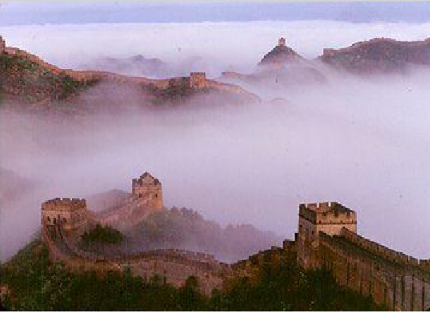 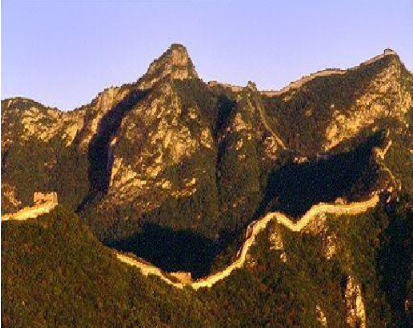 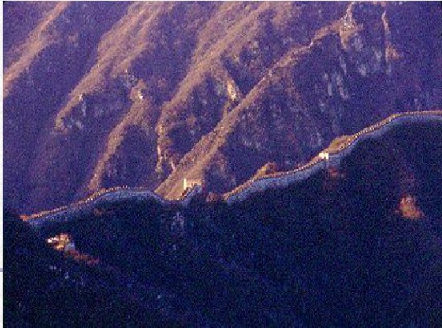 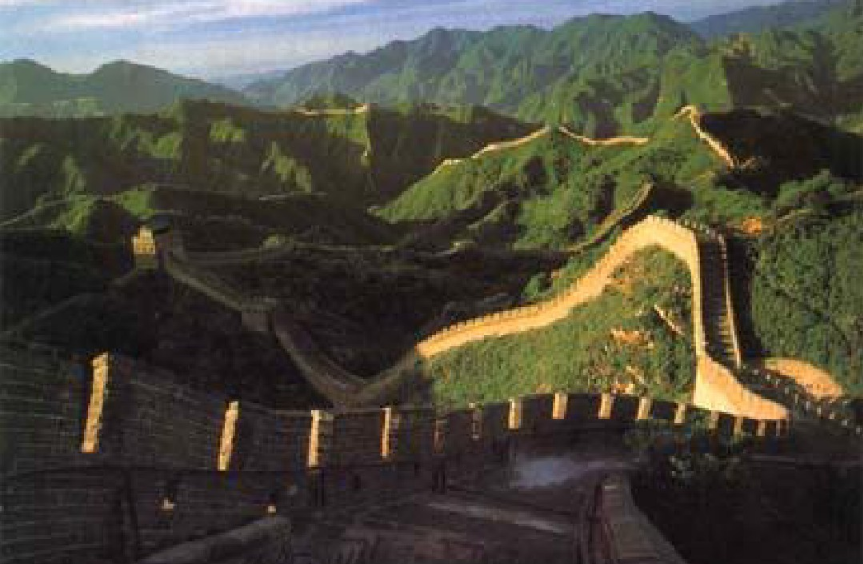 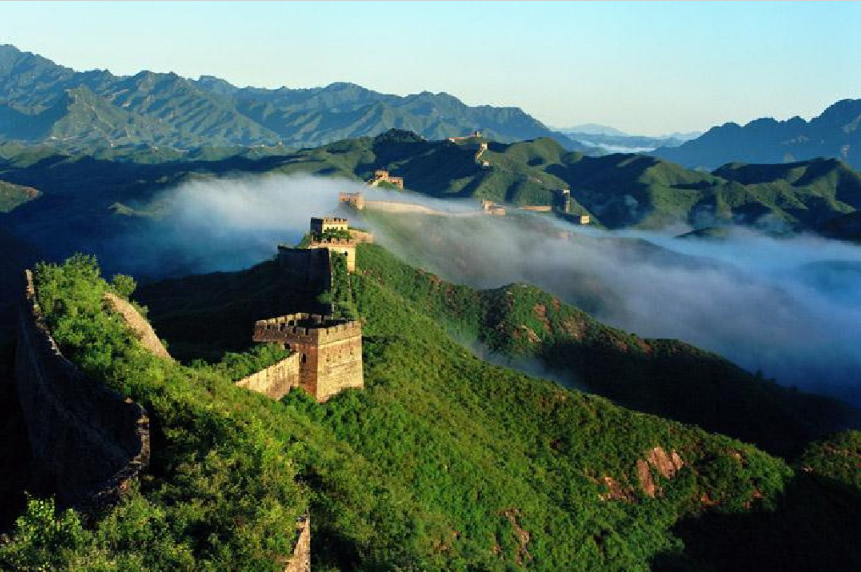 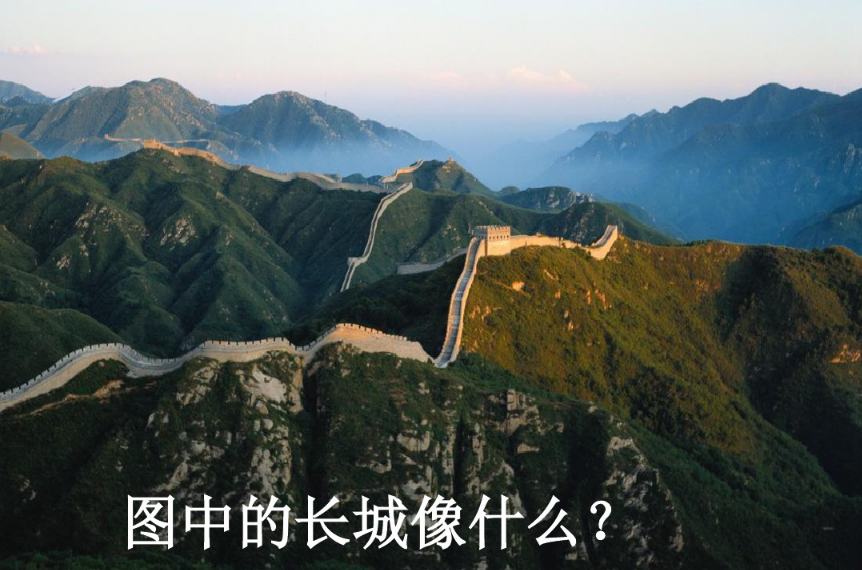 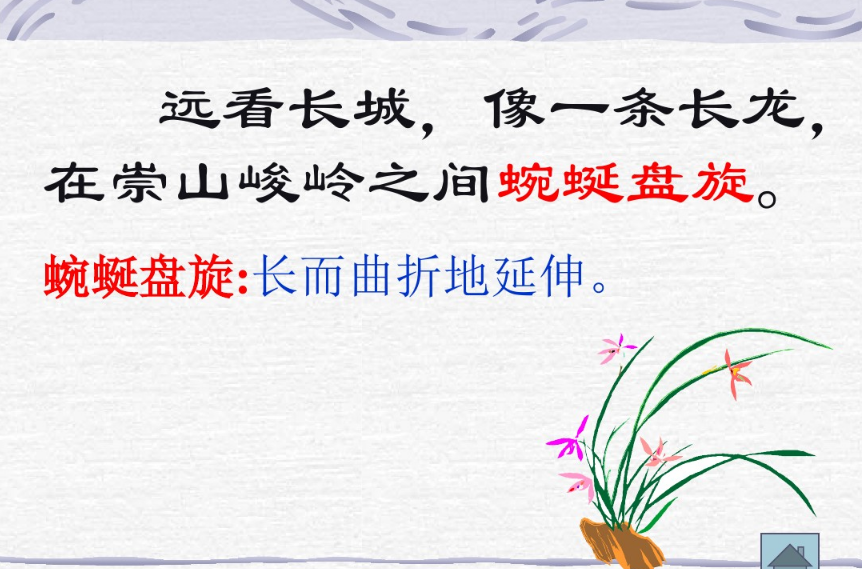 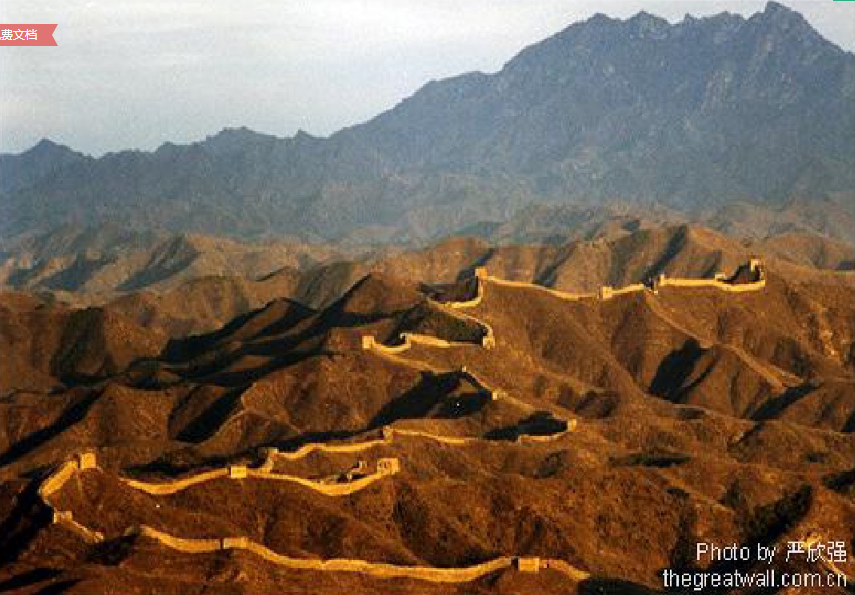 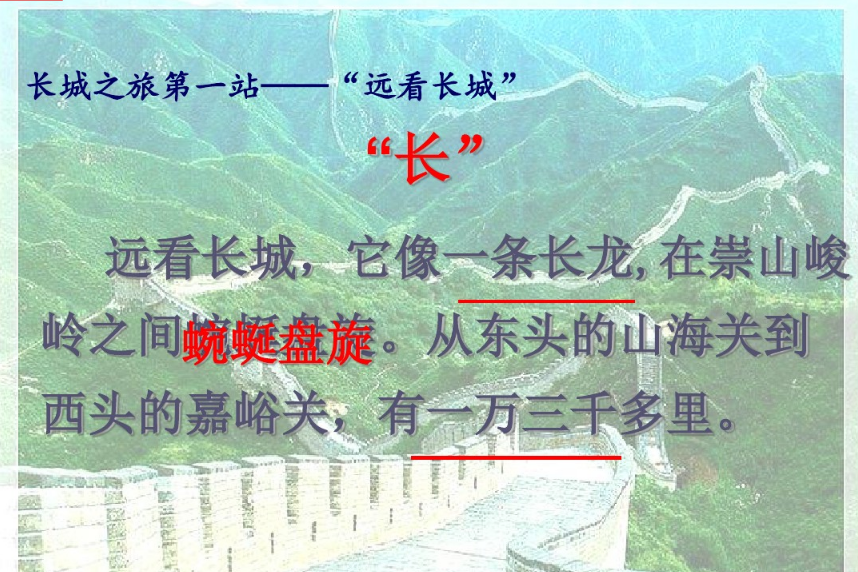 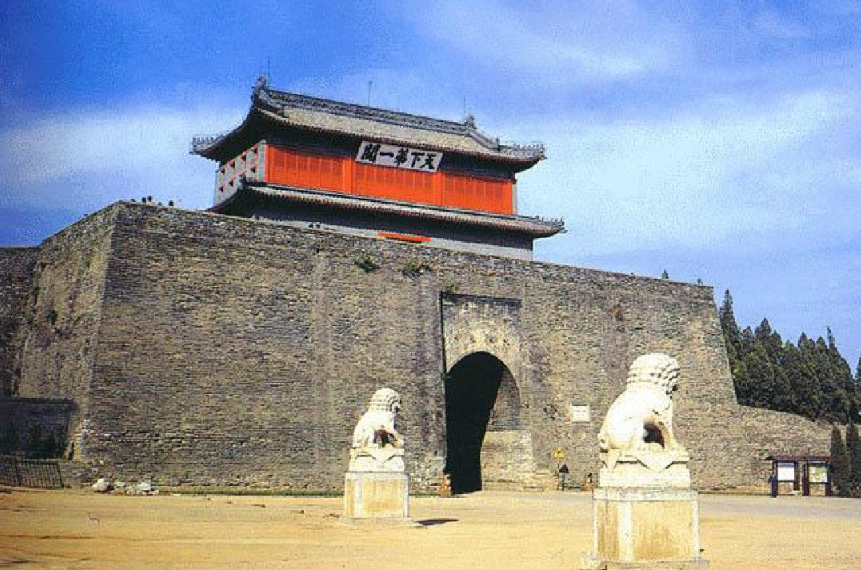 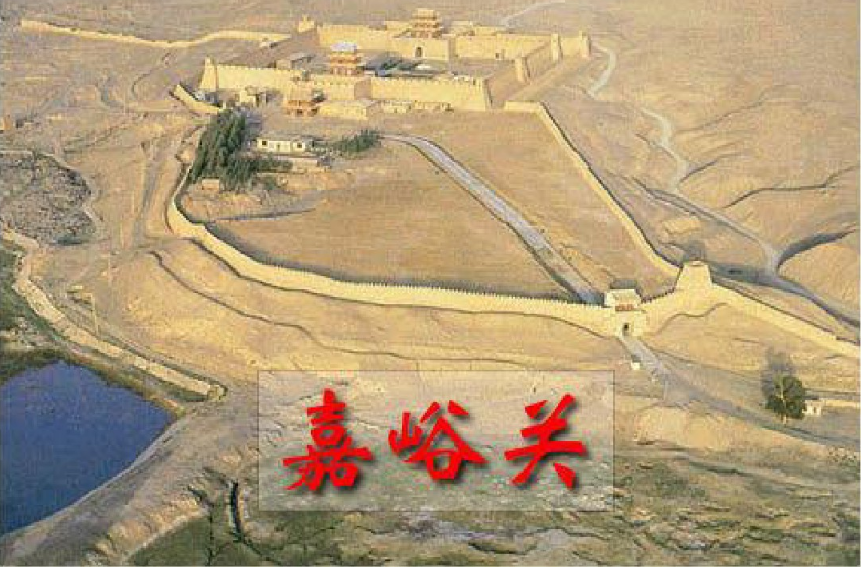 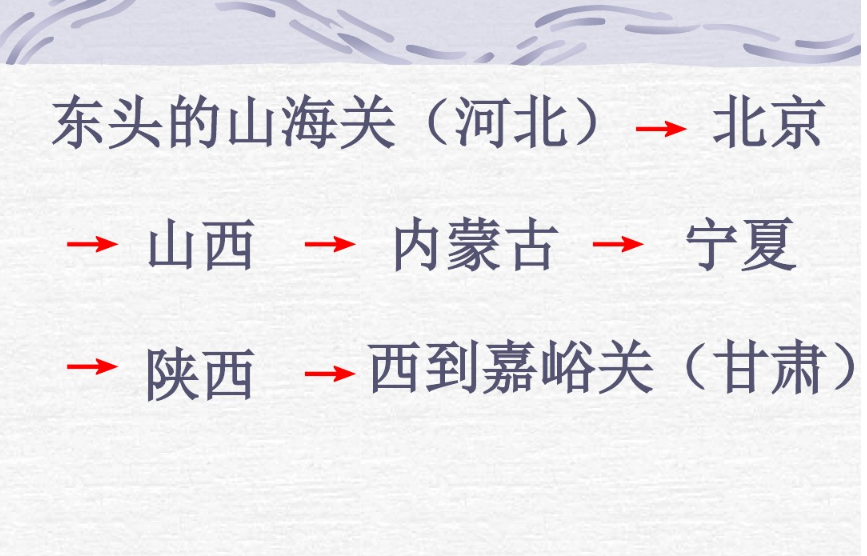 逶迤的长城
图中的长城像什么？
远看长城，它像一条长龙，在崇山峻岭之间蜿蜒盘旋。从东头的山海关到西头的嘉峪关，有一万三千多里。
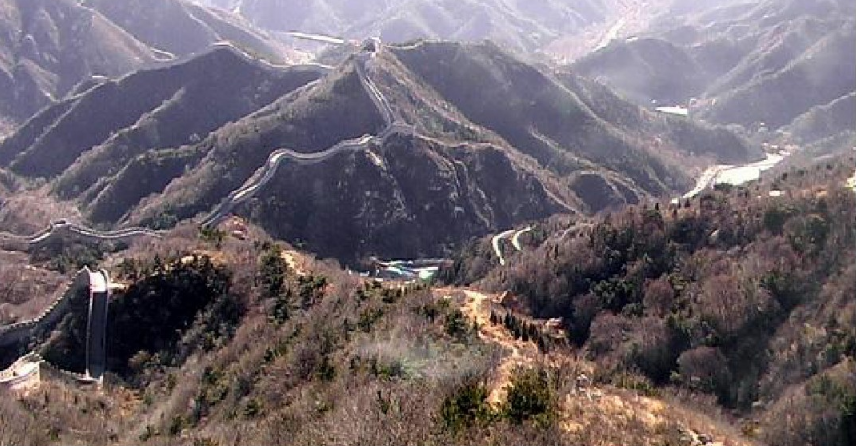 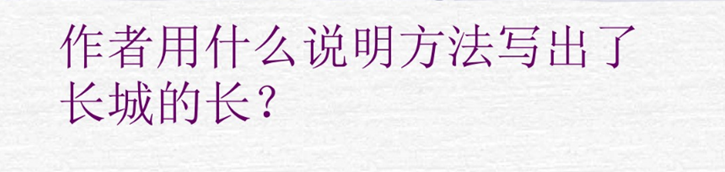 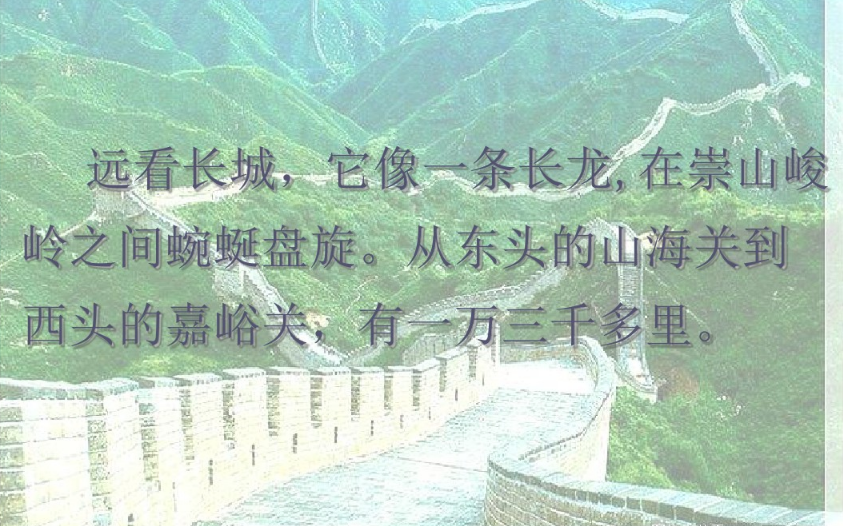 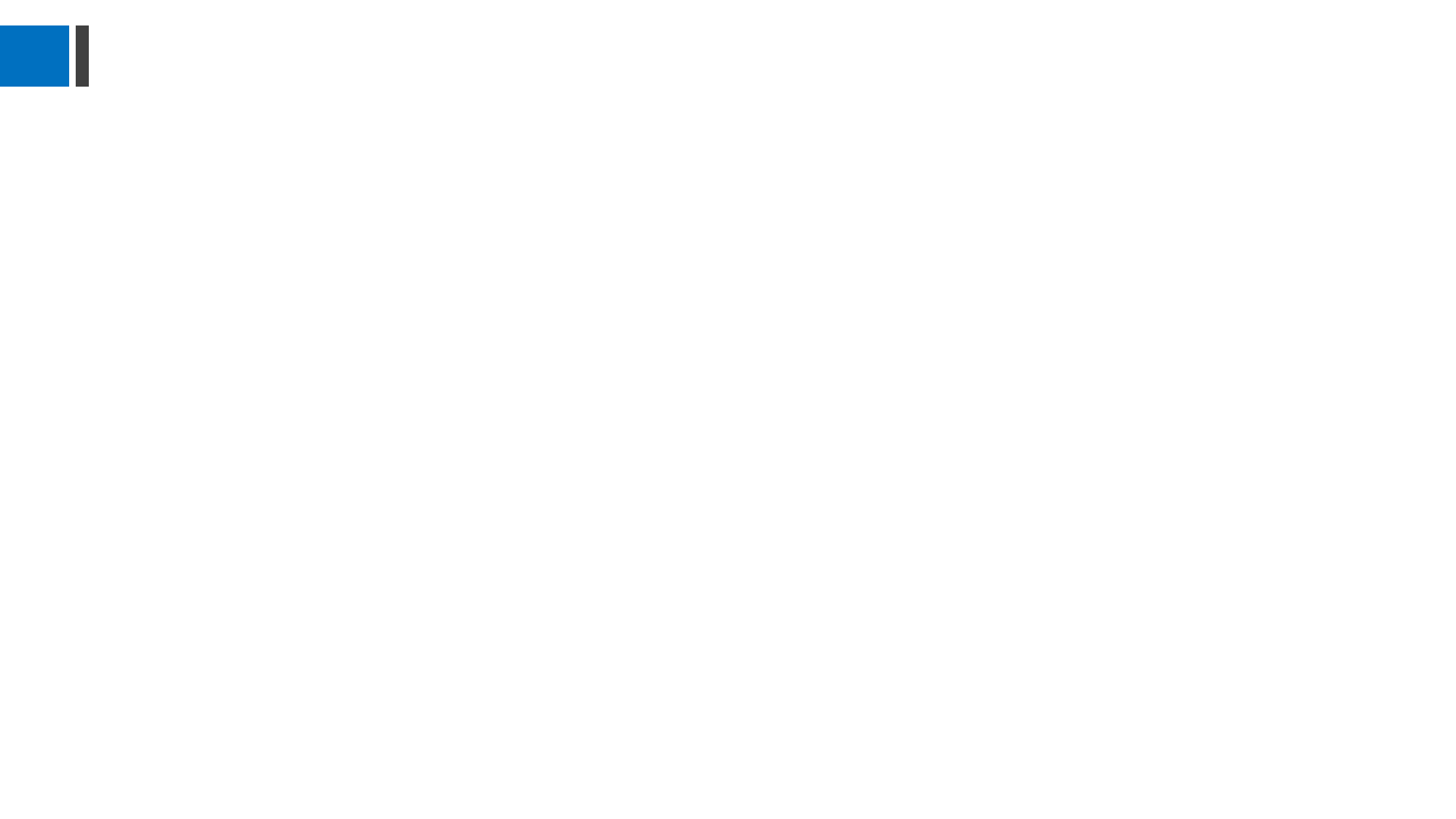 贵港市港北区
    西江中心小学录制
2018年11月13日